RUv1 Block Diagram
CANbus
Power Unit
Power Unit
Last Update: 1-Dec-2017
Temperature (RTD)
Xtal 160MHz
fanout
Xtal 160MHz
Flash
PROM
Jitter
cleaner
Flash FPGA
2 I2C for monitoring/Control
12V
8 bit SELECT MAP
JTAG
I2C EEPROM
JTAG
Headers
12 DIO
3,3V 2,5V 1,8V
1,5V 1,2V 1V
MGT RefClk
UsrClk
8 MLVDS
5 DIO
SCA ADC
En
5 DIO
Monitor voltage/current
SRAM
FPGA
8 MLVDS
I2C
4.8 Gbps
2xclkdes (40, 160MHz)
Trigger
HR
Bank
10x320 Mbps Dout
Trigger
10 x 320 Mbps Din
I2C
UART
Cypress FX3-USB3
I2C
13bit Ctrl
PCLK-100MHz
VTTx
10 x 320 Mbps Din
32bit Data
HR
Bank
I2C
4 AUX IO
CRU
Busy out
I2C
I2C
MGT
Busy in
FireFly
I2C
GBT-SCA
switch
Clkdes (40Mhz)
I2C
2 Clkdes
2 UsrClk
Transition Board
28 Data (1.2Gbps)
FireFly
2 Clkdes
2 MGT RefClk
MGT
VTRx2sm
power
VTRx1
SCA e-link
2xclkdes (40, 160MHz)
FireFly
28 Data (400/600M)
GBTx0
I2C
160 MHz
LVDS
GBTx1
GBTx2
10 x 320 Mbps Din
5 DCLK (MLVDS)
4.8 Gbps
FireFly
40 MHz
LVDS
CRU
10 x 320 Mbps Dout
HR
Bank
5 DCTRL (MLVDS)
4.8 Gbps
4.8 Gbps
FireFly
4.8 Gbps
LVDS
1 Clkdes
MFT connections:
For the two smallest disks, MFT needs to read sensors at 1.2 Gb/s, at most there are 11 ALPIDEs connected to a single RU, split into 3 ladders, therefore 3 clk/ctrl/data cable assemblies are required.
On the larger disks, switching to 600 Mb/s readout is possible. There are at most 21 ALPIDE connected to a single RU split into 5 ladders, so 5 clk/ctrl/data cable assemblies are required.
A
B
C
D
E
Connector
ITS IL
ITS ML/OL
MFT ID
used
MFT OD
unused
1.2 Gb/s
Would require specific “low level” firmware for the MFT
400 or 600 Mb/s
Unconnected
Possible SRAM FPGA choices:
UltraScale & UltraScale+ pin-to-pin compatible devices in A1156 package (35 × 35 mm2).
Only need to check maximum voltage range for some HR banks between US/US+.
We will likely need 250 (ITS) + 100 (MFT) FPGAs (including spares).
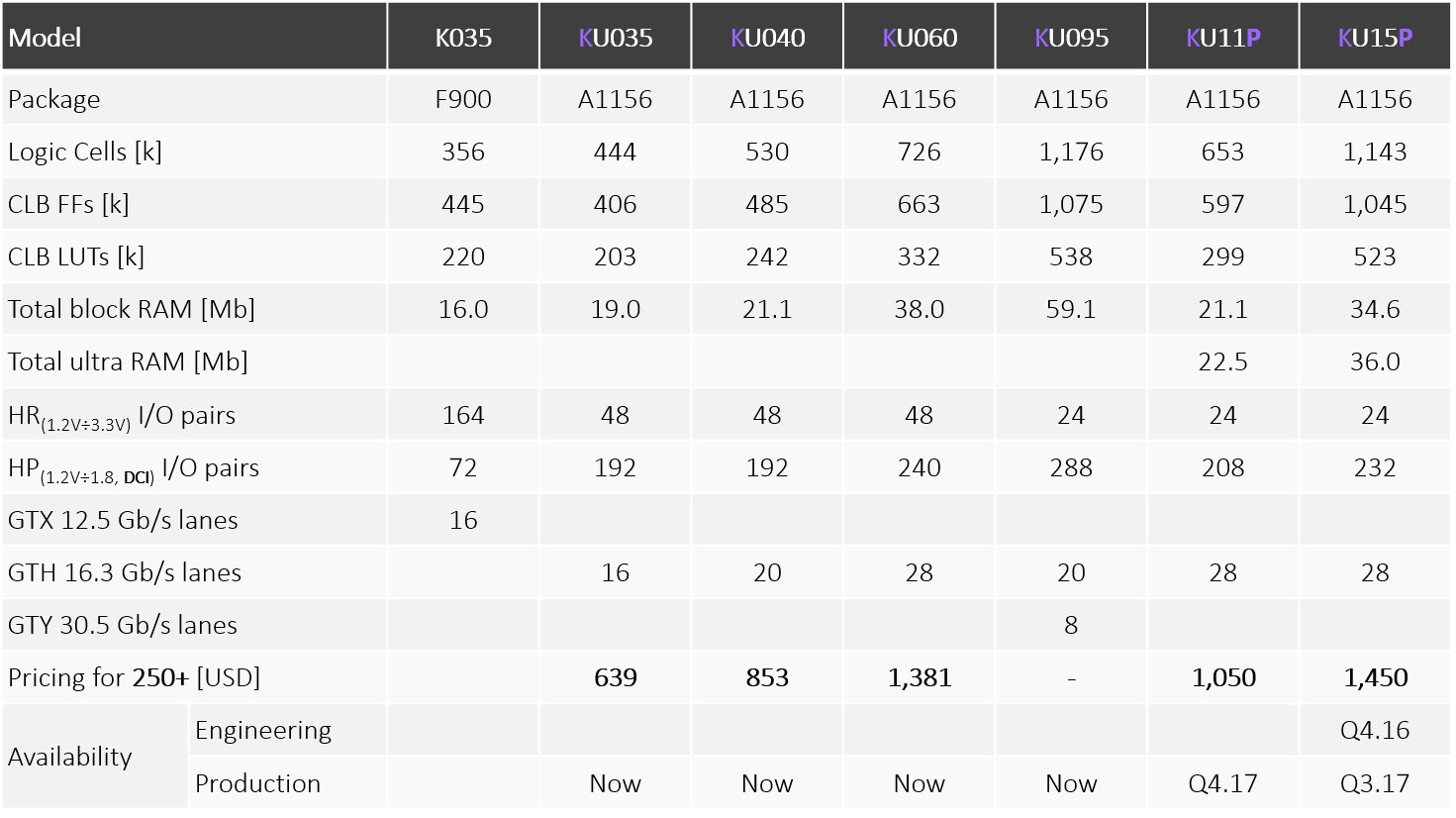 Current
General Specifications 1
High Speed I/Os
400/600 Mbps readout of sensors via LVDS has not yet been tested. Matthias has created the firmware necessary to test it, but actual hardware test has not yet been done.
Need to check the compatibility for SLVS and MLVS in the various banks and number of inputs needed with these voltages
Need to check the number of links for both ITS and MFT
GBT
GBTx 1 and 3 get their clocks from downlink (CRU & CTP respectively). GBTx 2 gets is clock from GBTx 1 via clkdes line
Bring 3 clkdes into SRAM FPGA: 160MHz, 40 MHz (Serdes clock), 320MHz (?, elink speed)
JTAG is provided via SCA to both SRAM and Flash FPGA in JTAG chain with jumpers to isolate each part. Add local headers for both SRAM and Flash FPGA
Flash FPGA can communicate with CRU via I2C
Busy
Busy in and out channels via MGT need to be provided to investigate busy handling schemes
General Specifications 2
Radiation Hardness
Choice of Flash FPGA still open. ProAsic3 is preferred choice, but it is rumored it has reprogrammability issues similar to IGLOO2.
Flash FPGA uses SelectMap interface to program SRAM FPGA at power-up. It also uses SelectMap interface for scrubbing. For  both purposes, the images are stored in the FlashProm attached to the Flash FPGA (different images?).
Two I2C buses through the GBT-SCA are used for control and monitoring communication with the CRU
During shutdowns when GBT isn’t available, a CANbus interface is used for control & monitoring of PowerUnit. CANbus lines can also be forwarded (via Firmware) from FlashFPGA to SRAM-FPGA to run CANbus core there instead.
SRAM-FPGA is responsible for interaction with PU (control, monitoring, latchup-response). Needs to communicate PU status (including latchup) to FlashFPGA for monitoring via GBT (or CANbus)
For reprogramming the FlashPROM a special firmware could be loaded to SRAM-FPGA to provide data path  from GBT through communication bus to FlashFPGA (and in turn to PROM).
Mechanics
Single-sided component mounting
SRAM FPGA IO resources needed
For each GBT
DP 10 at 320 Mb/s e-links (160 MHz).
DP 1 at 160 MHz clock e-link.
DP 1 at 40 MHz clock e-link.
DP 12 IO pairs for each GBTx.
In total (5 GBT links through 3 GBTx chip), data communication only.
	DP 60 toward the GBTx.

Flash FPGA connection
SE 32 select MAP.
SE 32 data/control.
	SE 64 total.
FX3 chipset
SE 1 UART.
SE 1 Clock.
SE 14 bit control.
SE 32 Bit data.
	SE 48 total.

Power Unit
SE 2 × 3 line (HS I2C ) for (2 power unit).
SE 2 × 16 line (8 analog + 8 digital LU/SEU monitor).